Messi in ronaldo
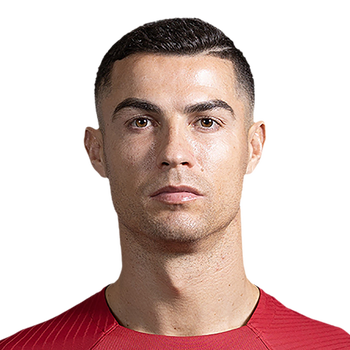